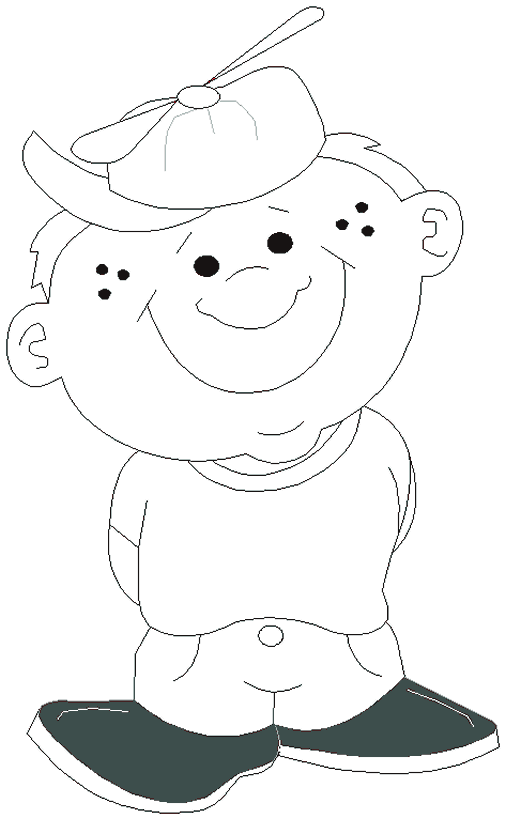 RIFKI
1.
Arkadaşlar, bu Rıfkı.
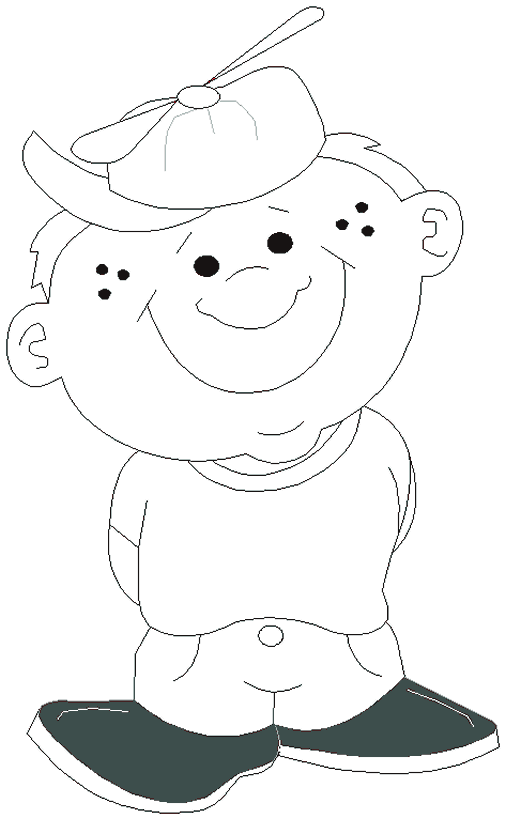 2.
Rıfkı’nın mavi gözleri ve büyük bir burnu var.
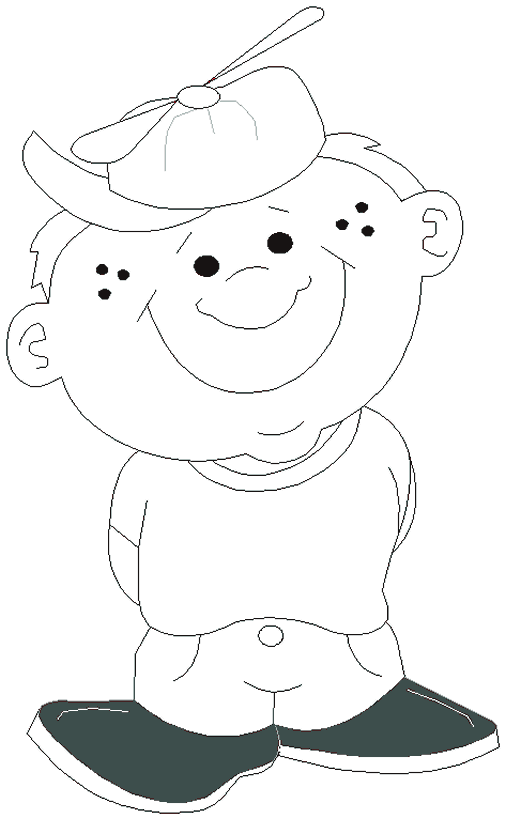 3.
Bakın şu ev Rıfkı’nın.
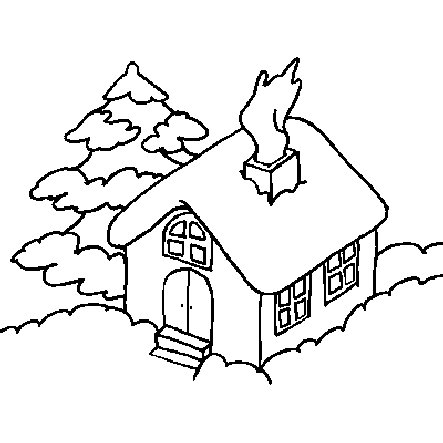 4.
Rıfkı’nın üç kardeşi var.
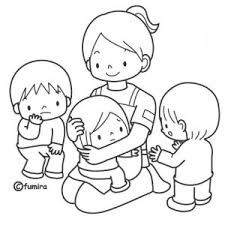 5.
Rıfkı o okulda okuyor.
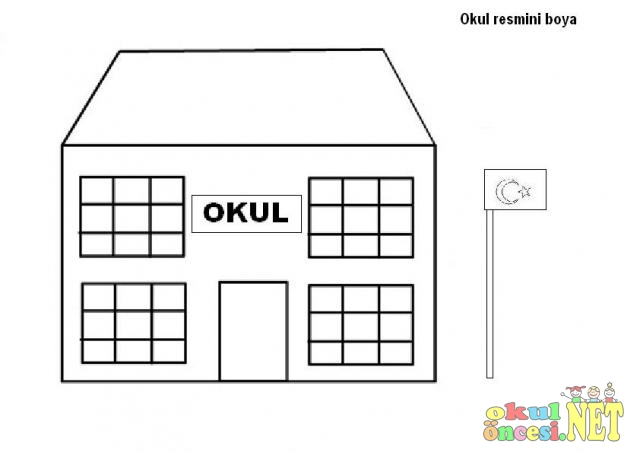 6.
Rıfkı altıncı sınıfa gidiyor.
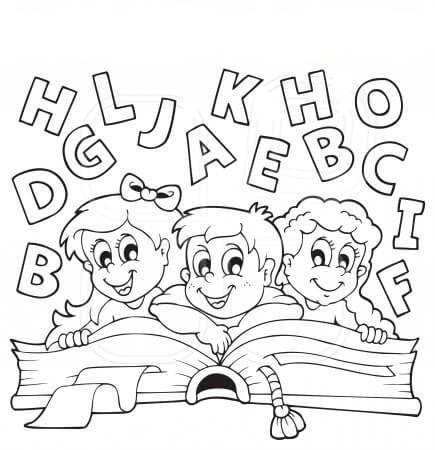 7.
Peki, Rıfkı nasıl bir öğrenci?
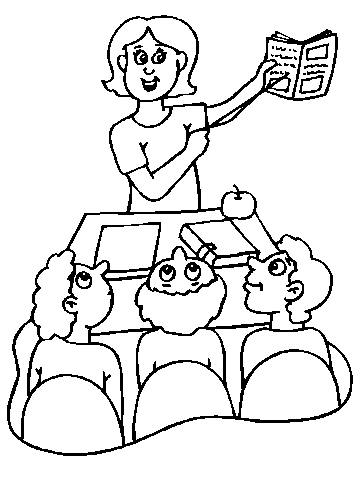 8.
O çalışkan bir öğrenci.
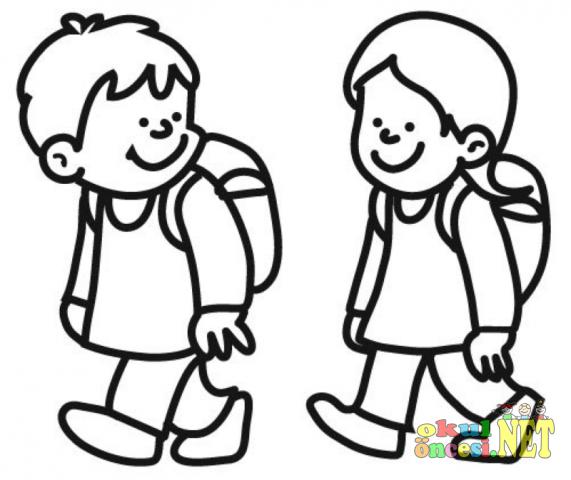 9.
Rıfkı’nın birkaç öğretmeni var.
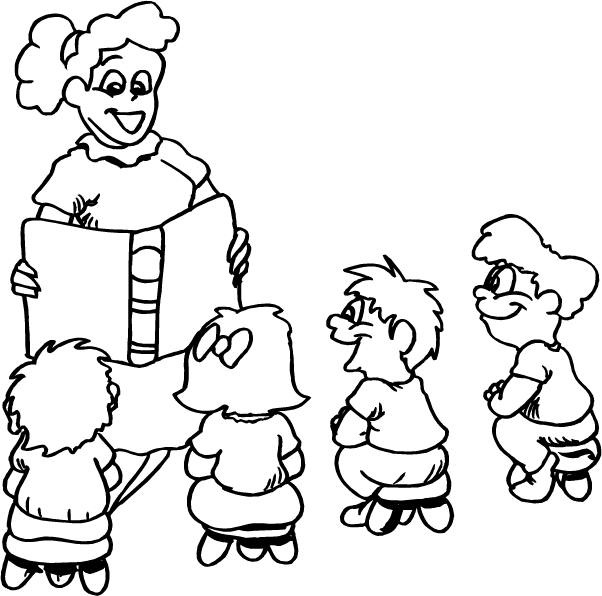 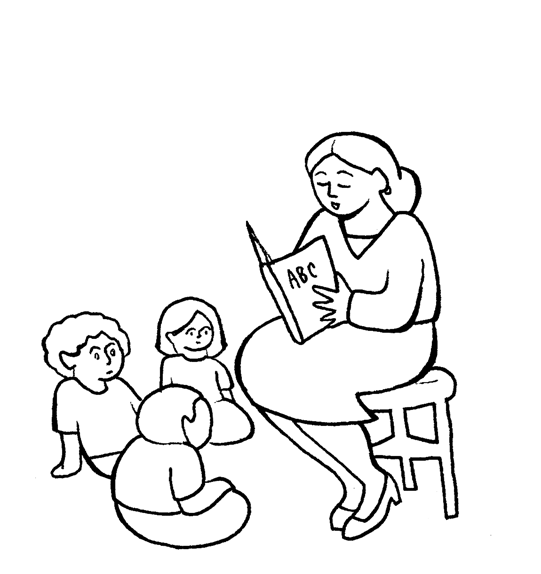 10.
O lacivert forma giyer.
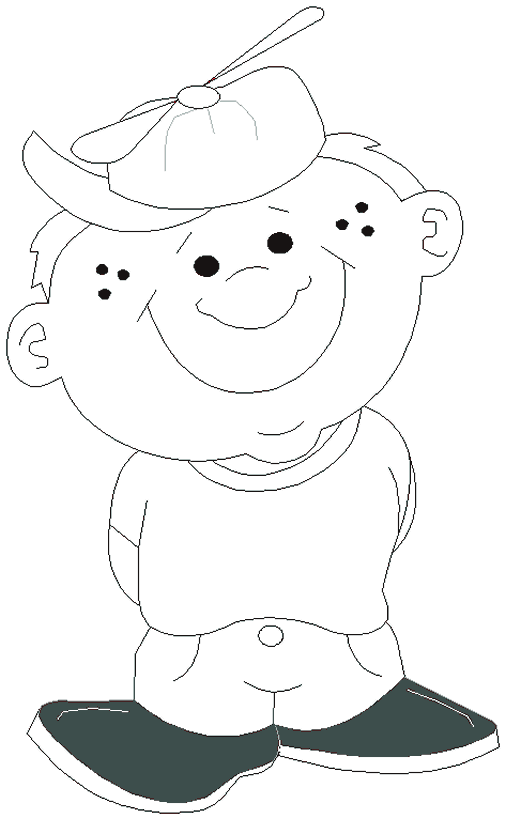 11.
Rıfkı’nın Türkçe öğretmeni sarı saçlı.
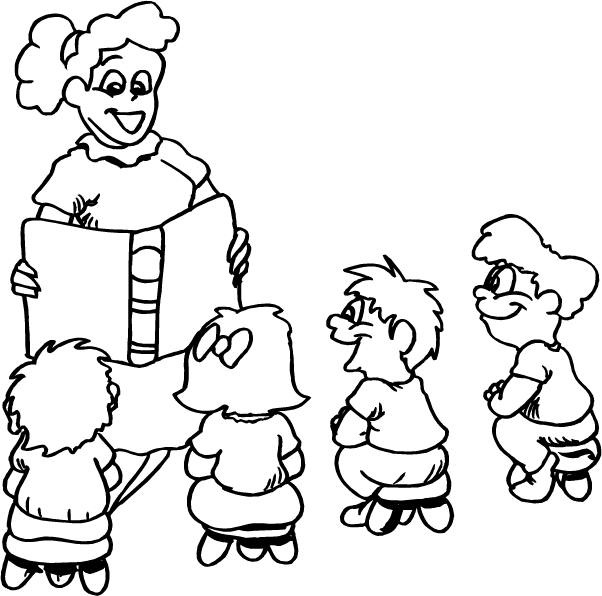 12.
Rıfkı’nın sınıfında beşer erkek öğrenci, altışar da kız öğrenci var.
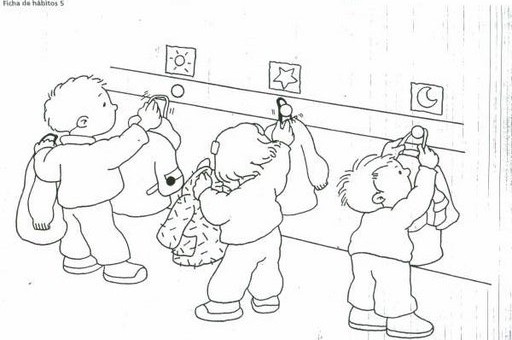 13.
Bazı çocuklar Rıfkı'yı çok severler.
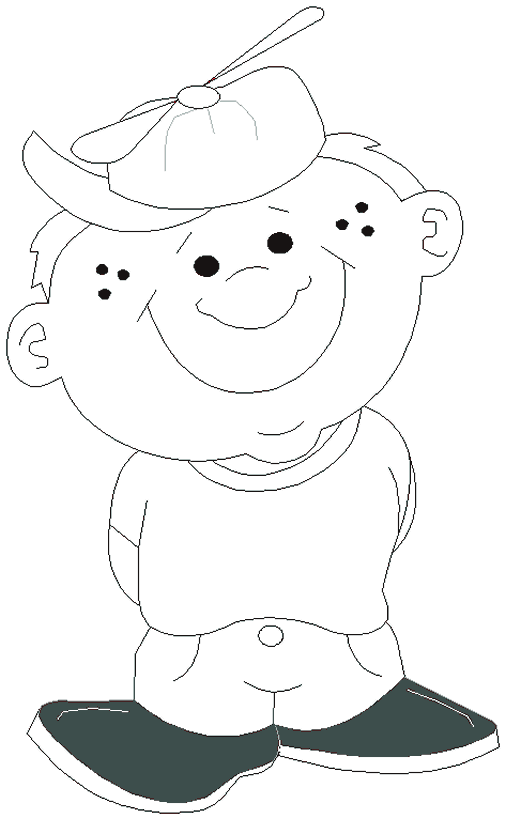 14.
Rıfkı yüzde yüz Türk.
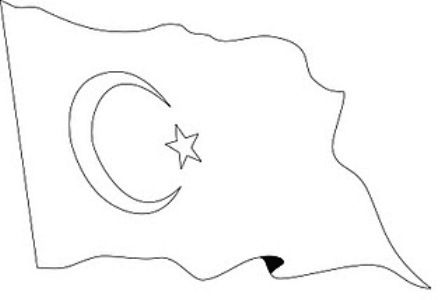 15.
Rıfkı bu kitabı okumayı çok sever.
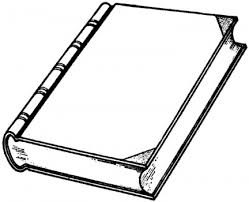 16.
Rıfkı’nın yaramaz bir köpeği var.
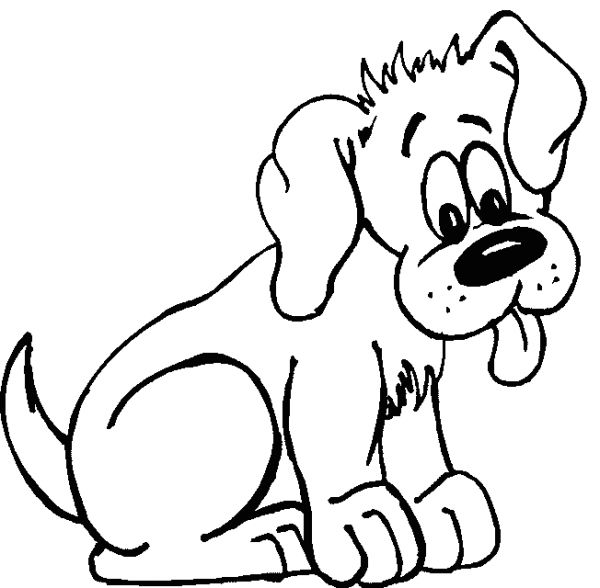 17.
Onlar, Rıfkı’nın mutlu ailesi.
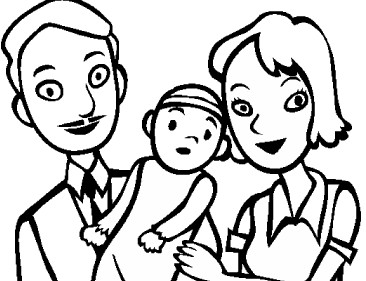 18.
Rıfkı’nın sevdikleri arsından araba birinci sırada.
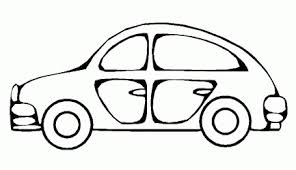 19.
Rıfkı haftanın beş günü okula gider.
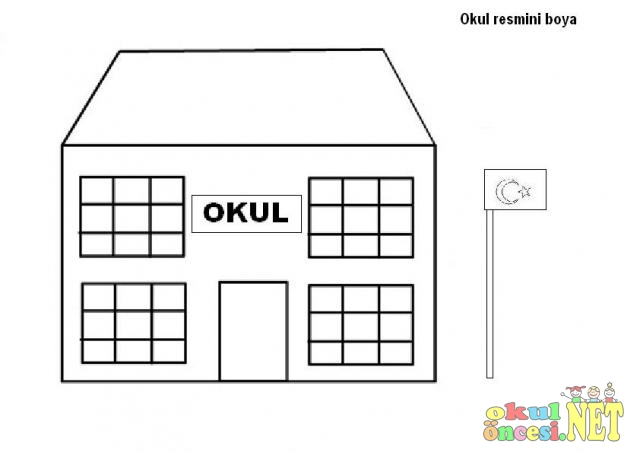 20.
Haydi, bütün sınıf Rıfkı’ya el sallayıp veda edelim.
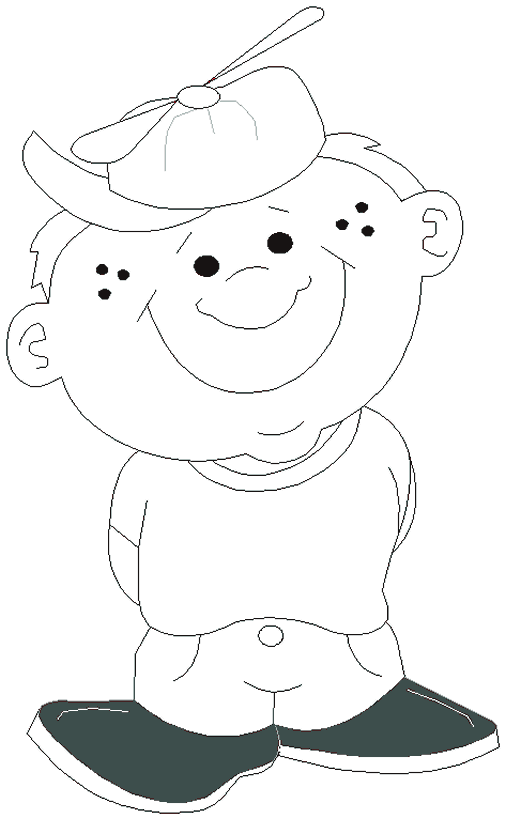